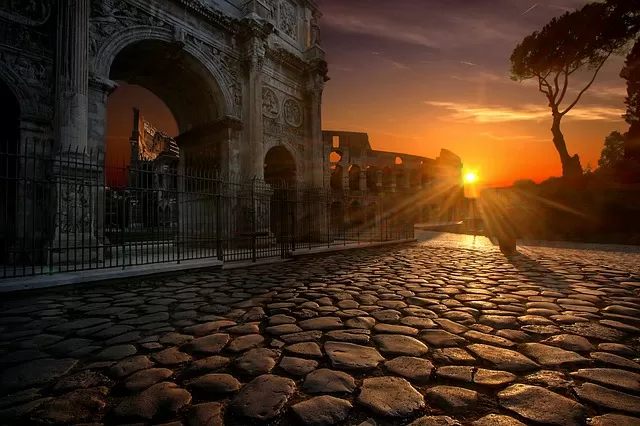 IL VANGELO A ROMA
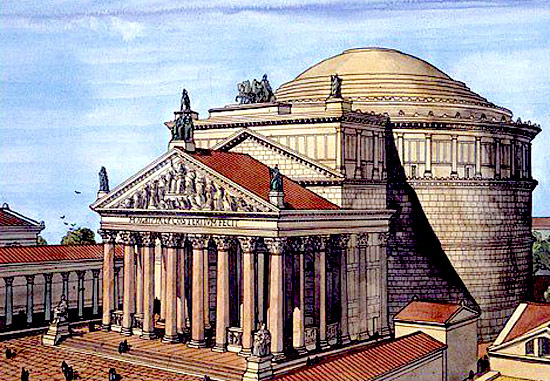 LA RELIGIONE DEI ROMANI
POLITEISTI
I Romani erano molto concreti, per cui la religione era a misura d’uomo e mai in  contrasto con lo stato. Adoravano gli stessi
dei greci ma con nomi diversi. Adoravano  anche molte divinità familiari:
        MANI
       PENATI
          LARI
Il Cristianesimo
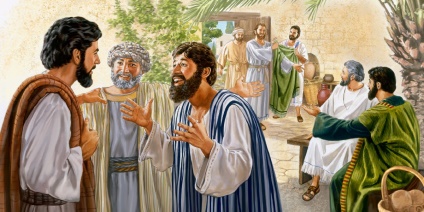 con la predicazione 
degli Apostoli
diventa religione universale
basata su
uguaglianza e solidarietà economica
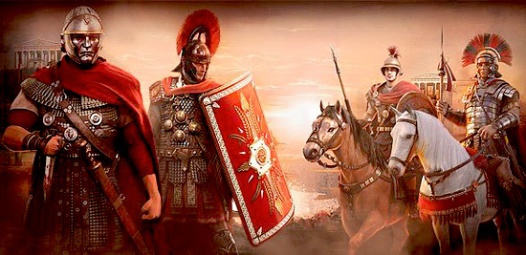 In contrasto
con l’Impero Romano
dell’incendio di Roma
Nerone li accusa
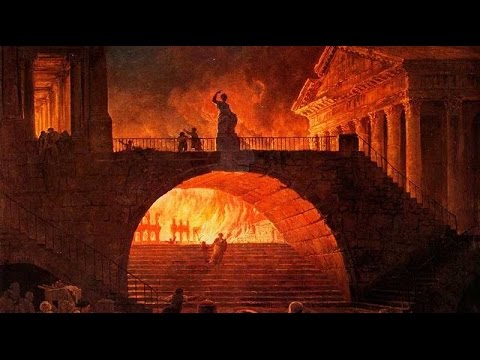 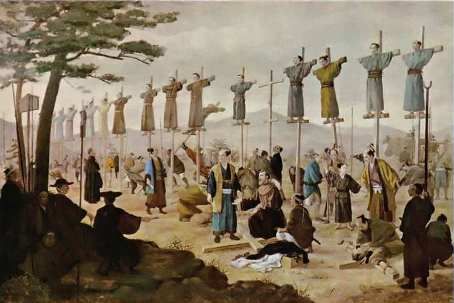 Nel 51 d.C.
iniziano le persecuzioni
LE GRANDI PERSECUZIONI
Le persecuzione romane non furono mai continuative ma caratterizzarono solo alcuni periodi e territori dell’impero.
Le persecuzione più atroci furono quelle attuate da:
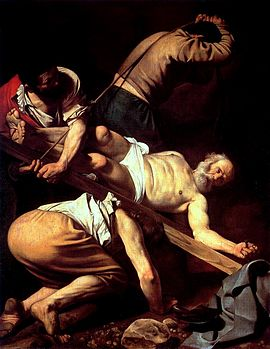 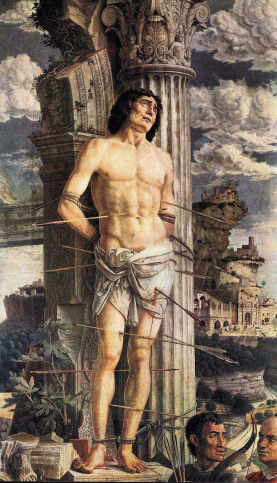 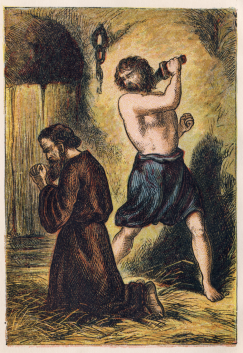 Nerone nel 64 d.C.

Decio nel 250 d. C.

Diocleziano nel 304 d.C.
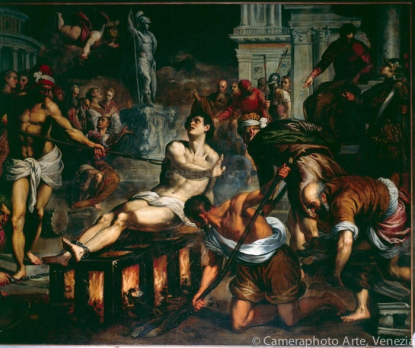 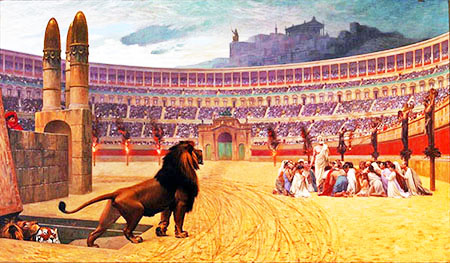 MORIRONO 
MIGLIAIA 
DI MARTIRI
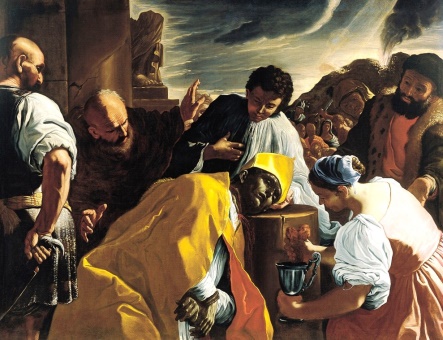 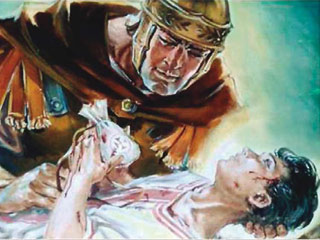 Una Legge per la libertà
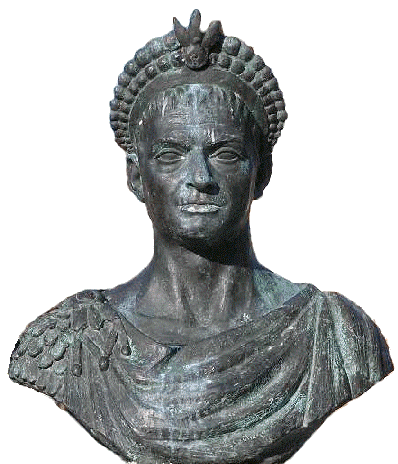 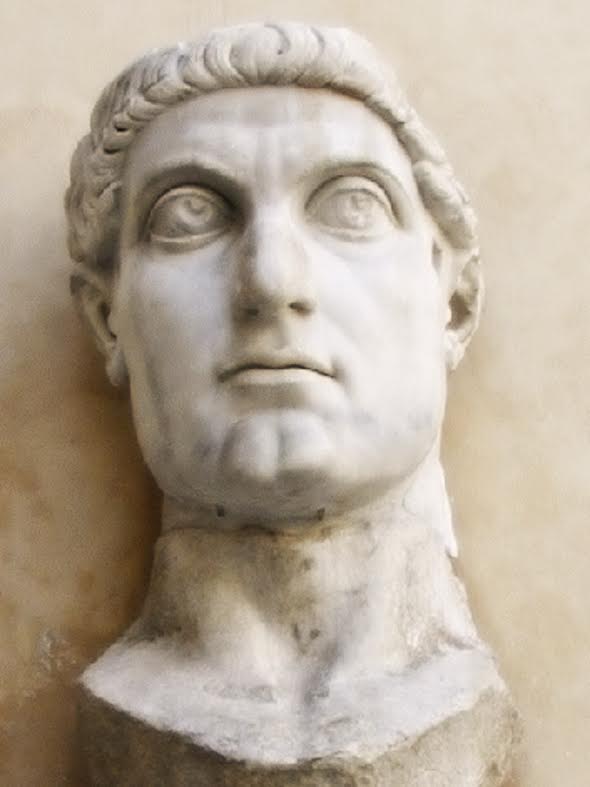 … abbiamo deciso di dare ai cristiani e agli altri la libertà di culto…
…tutti quelli 
che vivono nell’Impero di Roma devono rimanere fedeli alla religione cristiana…
313 d. C.
Editto di Milano
380 d. C.
Editto di Tessalonica
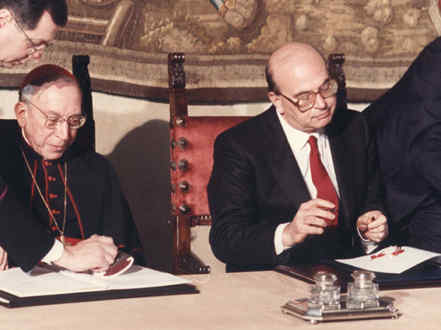 Tutte le confessioni religiose sono egualmente libere di fronte alla Legge
Art. 8 della Costituzione Italiana
Ricopia la tabella e inserisci le seguenti informazioni nella colonna giusta:
313-imperatore Costantino-editto di Milano-editto di Tessalonica-Costituzione Italiana-380-1948-imperatore Teodosio-Repubblica Italiana-Cristianesimo diventa religione di Stato-tutte le religioni sono ugualmente libere davanti alla legge- libertà di culto.